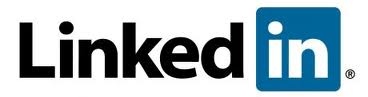 Training
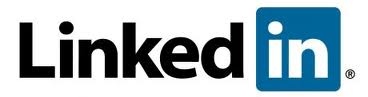 Training
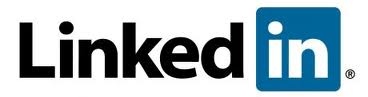 Training
BON
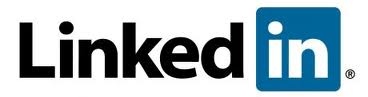 Training